Join the Rotary Club of Canandaigua
Thursday evening, July 28, 2022
7:00pm – 8:30pm
to enjoy the music of
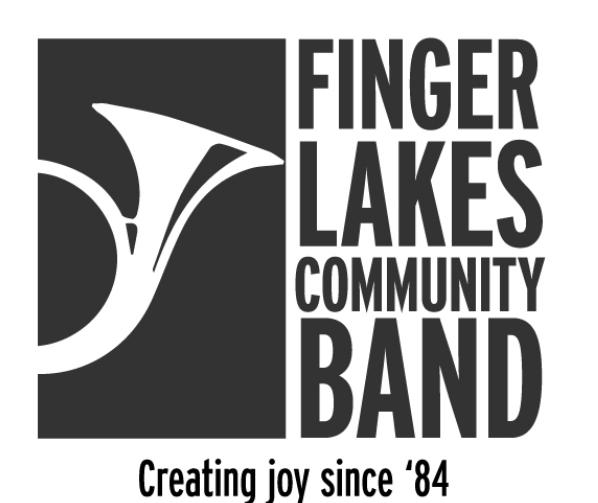 Music will be a mix of Broadway, marches, and classic pieces from the great band songbook – Plus a few surprises!
Location is at the gazebo in Kershaw Park

Free and open to the public!
Bring your own seating
Abbott’s Ice Cream located just across the street